みんなでチャレンジ！＜○×クイズ＞
Ｑ１　せきやくしゃみをしている人は，
　　みんな新型コロナウイルスに
　　感せんしている？　Ｑ
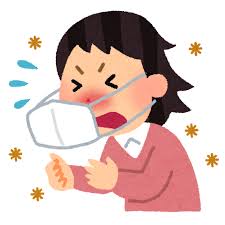 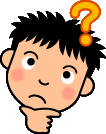 みんなでチャレンジ！＜○×クイズ＞
【答え】　×
せきやくしゃみをしているだけでは，新型コロナウイルスに感せんして
いるかどうかはわかりません。
だから，せきをした友達を
「コロナだ」などと決めつけたり，からかったりしてはいけません。
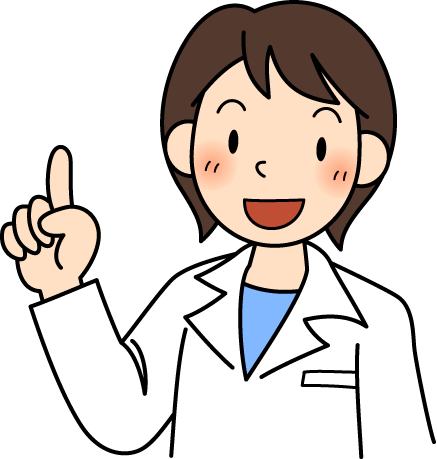 みんなでチャレンジ！＜○×クイズ＞
Ｑ２　新型コロナウイルスは，
　　だれでも感せんしてしまう
　　可能性がある？　Ｑ
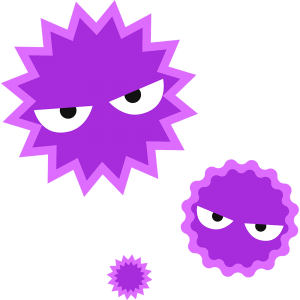 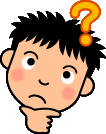 みんなでチャレンジ！＜○×クイズ＞
【答え】　○
新型コロナウイルスは，かぜや
インフルエンザと同じで，飛まつや
接しょくでうつる感せんしょう
です。だれでも感せんする可能性が
あります。感せんした人が特別なの
ではありません。
みんなで予防しましょう。
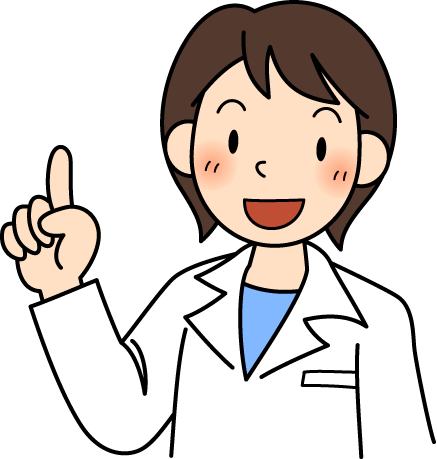 みんなでチャレンジ！＜○×クイズ＞
Ｑ３　手洗いをしたあと，
　　友達のハンカチをかりて，
　　手をふいてもよい？　Ｑ
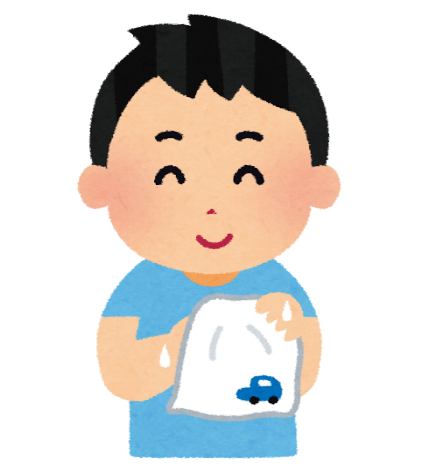 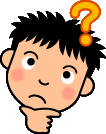 みんなでチャレンジ！＜○×クイズ＞
【答え】　×
せっけんで手あらいをしたら，
自分のハンカチで手をふきましょう。
毎日清けつなハンカチを
わすれずに持ってきましょう。
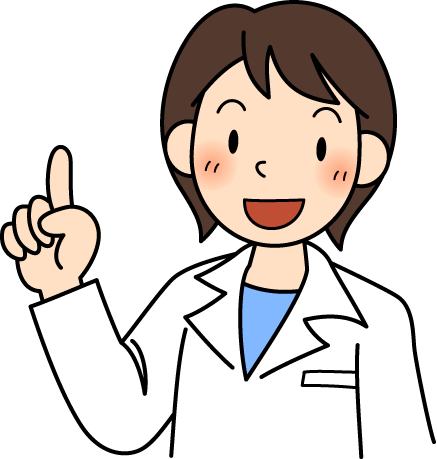 みんなで考えてみよう！
Ｑ４　学校の中で，
　　たくさんの人が手でふれる
　　ところはどこかな？　Ｑ
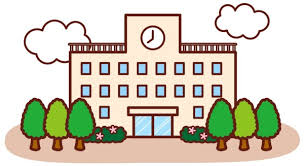 教室では…
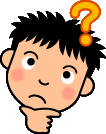 体育館では…
みんなで考えてみよう！
新型コロナウイルスに感せん
しないようにするために，
みんなで手洗い，マスクをしっかりとしましょう。
具合が悪い人は，がまんしないで，
すぐに先生に言いましょう。
そして，みんなで元気に楽しく
生活できるとよいですね。
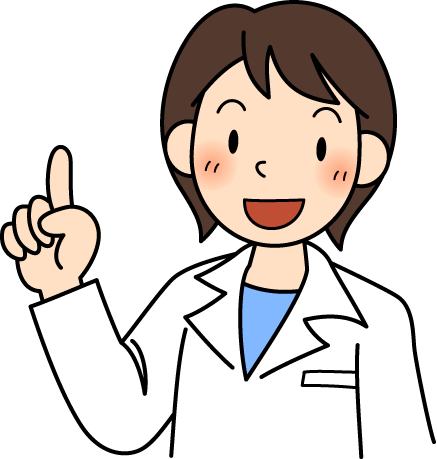